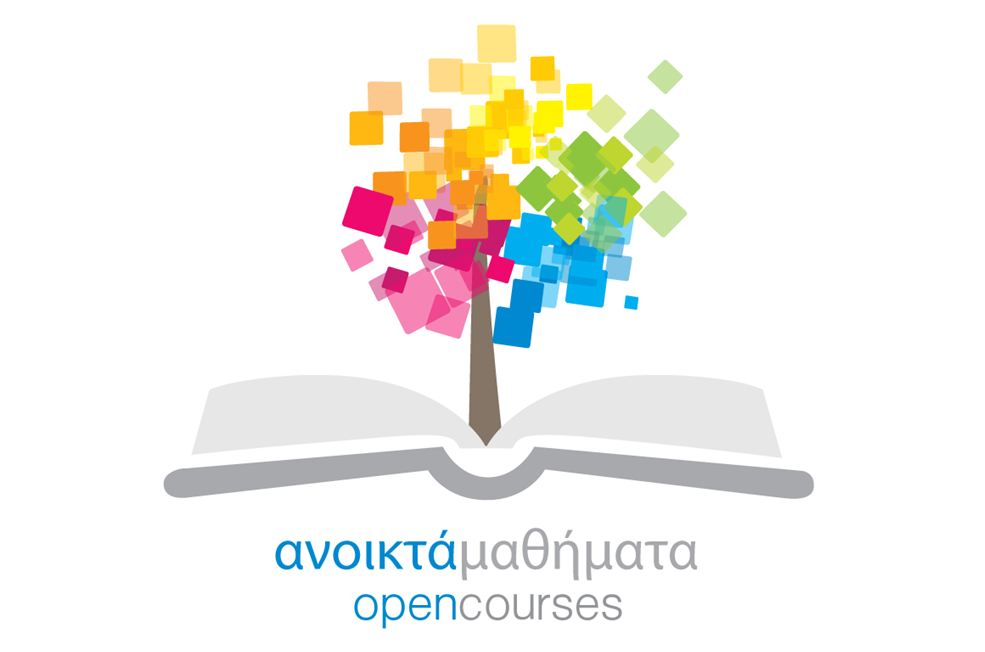 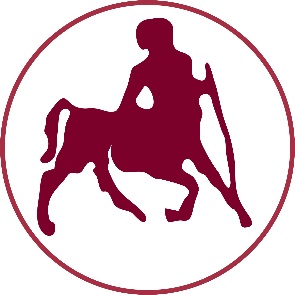 ΠΑΝΕΠΙΣΤΗΜΙΟ ΘΕΣΣΑΛΙΑΣ
Διοίκηση Ανθρώπινων πόρων
Ενότητα 3: Στόχοι ΔΑΠ, ΣΔΑΠ, Θέση Εργασίας

Αθανάσιος Κουστέλιος
Τμήμα Επιστήμης Φυσικής Αγωγής και Αθλητισμού
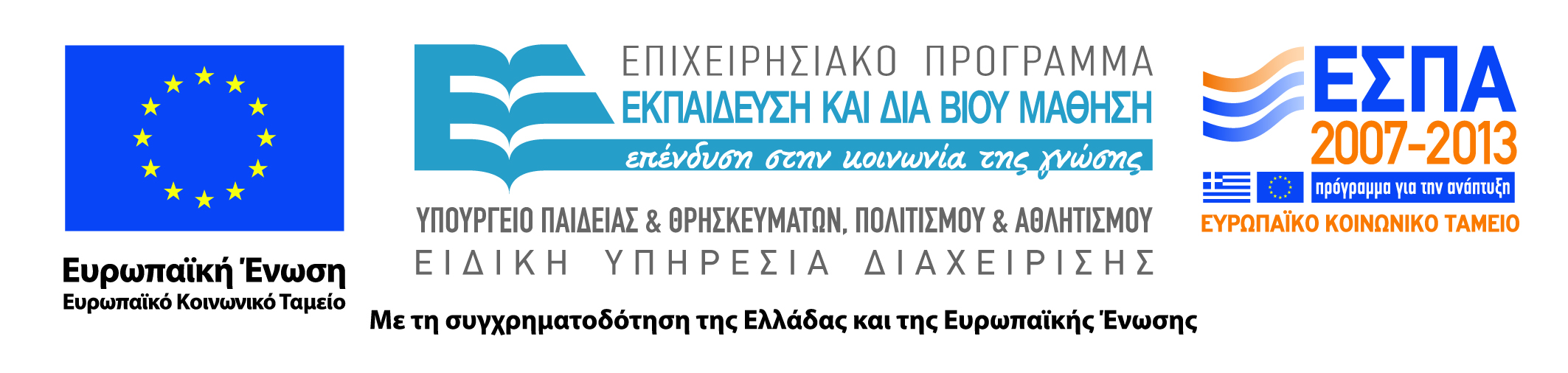 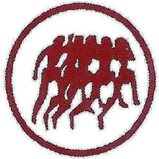 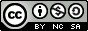 Άδειες Χρήσης
Το παρόν εκπαιδευτικό υλικό υπόκειται σε άδειες χρήσης Creative Commons. 
Για εκπαιδευτικό υλικό, όπως εικόνες, που υπόκειται σε άλλου τύπου άδειας χρήσης, η άδεια χρήσης αναφέρεται ρητώς.
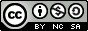 2
Χρηματοδότηση
Το παρόν εκπαιδευτικό υλικό έχει αναπτυχθεί στα πλαίσια του εκπαιδευτικού έργου του διδάσκοντα.
Το έργο «Ανοικτά Ακαδημαϊκά Μαθήματα Πανεπιστημίου Θεσσαλίας» έχει χρηματοδοτήσει μόνο τη αναδιαμόρφωση του εκπαιδευτικού υλικού. 
Το έργο υλοποιείται στο πλαίσιο του Επιχειρησιακού Προγράμματος «Εκπαίδευση και Δια Βίου Μάθηση» και συγχρηματοδοτείται από την Ευρωπαϊκή Ένωση (Ευρωπαϊκό Κοινωνικό Ταμείο) και από εθνικούς πόρους.
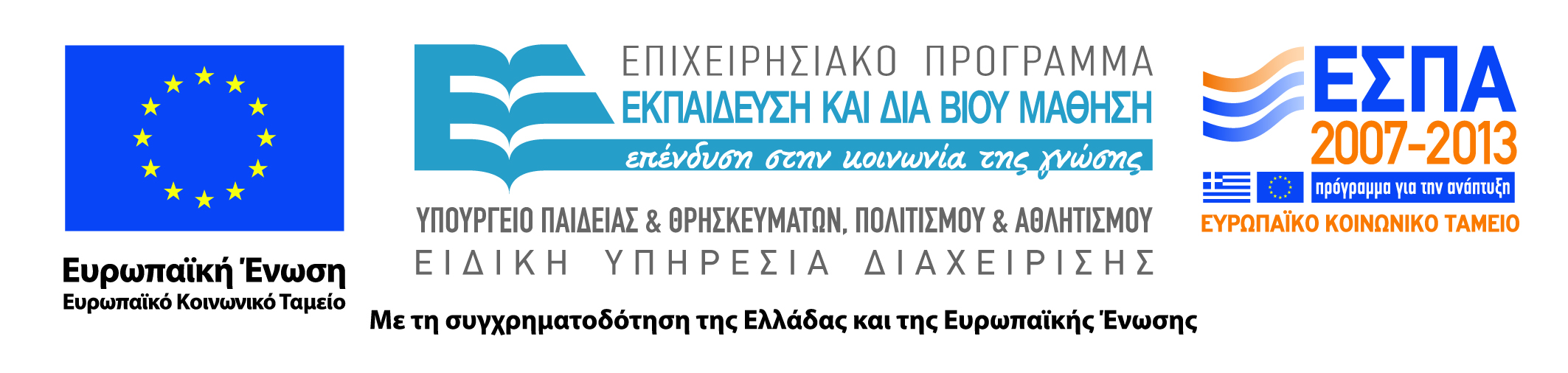 3
Σκοποί  ενότητας
Αναλυτικότερη παρουσίαση και κατανόηση:
των Στόχων της ΔΑΠ
του ρόλου των Ομάδων ενδιαφέροντος ενός οργανισμού, των στόχων τους και τις σχέσεις τους με τη ΔΑΠ
της Στρατηγικής ΔΑΠ
των Διαδικασιών δημιουργίας Θέσης Εργασίας
4
Περιεχόμενα ενότητας
Στόχοι ΔΑΠ
Ομάδες ενδιαφέροντος (Stakeholders) και οι στόχοι τους
Σχέση ΔΑΠ με τις Ομάδες ενδιαφέροντος
Στρατηγική Διοίκηση Ανθρωπίνων Πόρων
Σχεδιασμός Θέσης Εργασίας
Ανάλυση Θέσεως Εργασίας
Περιγραφή Θέσης Εργασίας
Στόχοι Περιγραφής Θέσης Εργασίας
Περιεχόμενο Περιγραφής θέσης εργασίας
5
Στόχοι ΔΑΠ
Αύξηση  Ανταγωνιστικότητας : 
 Ανταγωνιστικότητα:  είναι η δυνατότητα (ικανότητα) µιάς επιχείρησης να επιβιώσει και να αναπτυχθεί, λαβαίνοντας υπόψη τον ανταγωνισµό άλλων επιχειρήσεων για τα ίδια κέρδη (στον ίδιο κλάδο ή την αγορά). Οι επιχειρήσεις ανταγωνίζονται για αγορές και πόρους (ανταγωνιστικά πλεονεκτήματα) και συνεπώς είναι σχετικά εύκολο να εξετάσει κανείς, συγκριτικά, την ανταγωνιστική τους θέση μετρώντας είτε µερίδια αγορών (δείκτης επίδοσης) είτε το βαθμό δημιουργίας και συσσώρευσης ανταγωνιστικών πλεονεκτημάτων όπως καινοτομικά προϊόντα, διαδικασίες, κλπ (δείκτες εισροών).προέρχεται από αποτελεσματική προσέλκυση, ανάπτυξη και διαχείριση των ανθρωπίνων πόρων
Προέρχεται από αποτελεσματική προσέλκυση ανάπτυξη και διαχείριση των ανθρωπίνων πόρων
Βελτίωση Ποιότητας και Παραγωγικότητας: 
Τήρηση Νομικών και Κοινωνικών  Υποχρεώσεων
[Speaker Notes: Προφορική επεξήγηση  των στόχων]
Στόχοι ΔΑΠ
Βελτίωση Ποιότητας και Παραγωγικότητας:
Παραγωγικότητα : Ο οικονομικός δείκτης που μετρά την αξία των εκροών που παράγει ένας εργαζόμενος, ένας οργανισμός, ένας κλάδος ή ένα οικονομικό σύστημα σε σχέση με την αξία των εισροών που χρησιμοποιούνται για την παραγωγή αυτών. 
Ποιότητα: το σύνολο των χαρακτηριστικών ενός προϊόντος ή υπηρεσίας που το καθιστούν ικανό να ανταποκριθεί ικανοποιητικά στις ανάγκες του κοινού τους
Επηρεάζεται σε πολύ μεγάλο βαθμό από τη διοίκηση ανθρώπινων πόρων
Στόχοι ΔΑΠ
Τήρηση Νομικών και Κοινωνικών  Υποχρεώσεων
 Νομικές Υποχρεώσεις : επίπεδο αμοιβών , ώρες απασχόλησης, ορισμός συμβάσεως εργασίας, διαδικασία απόλυσης, αποχώρησης και συνταξιοδότησης
Κοινωνικές υποχρεώσεις : ανάγκη για διατήρηση ή αύξηση της απασχόλησης, μέριμνα για διάφορα κοινωνικά θέματα, ανταπόκριση στις ανάγκες της κοινωνίας στην οποία δραστηριοποιείται η επιχείρηση
Η ΔΑΠ πρέπει συνεχώς να οργανώνει και να επιβλέπει τη συμμόρφωση της επιχείρησης στις νομικές ή κοινωνικές υποχρεώσεις που απορρέουν από το περιβάλλον της.
Στόχοι ΔΑΠ
Εργασιακή Ικανοποίηση και Ανάπτυξη Προσωπικού
Εργασιακή Ικανοποίηση : το άθροισμα των συναισθηματικών αντιδράσεων που έχει το άτομο για την εργασία του, ή αλλιώς η συναισθηματική διάσταση των στάσεών του για αυτήν, η οποία απορρέει από τη σύγκριση που κάνει ανάμεσα στα οφέλη που αποκομίζει και σε αυτά που θα επιθυμούσε να έχει.
Ανάπτυξη προσωπικού: Η εκπαίδευση που προσφέρει η εταιρία στο προσωπικό προκειμένου να είναι ενημερωμένος με τις νέες συνθήκες και με την προοπτική να εξασφαλίσει το μέλλον της απασχόλησης των εργαζομένων.
Στόχοι ΔΑΠ
Επίτευξη Επιχειρησιακών Στόχων

Σε τελική ανάλυση και βασικός λόγος της ύπαρξης της ΔΑΠ είναι η αποτελεσματική επίτευξη των επιχειρησιακών στόχων και η επαρκής και αποτελεσματική επιτυχία του οργανισμού.
Ομάδες ενδιαφέροντος (Stakeholders) και οι στόχοι τους
Διοίκηση : Παραγωγικότητα, Κέρδη επιβίωση
Μέτοχοι και επενδυτές: Αύξηση μερισμάτων και επενδυμένου κεφαλαίου τους.
Στρατηγικοί εταίροι (προμηθευτές, συνεργάτες, συνδικάτα, μεγάλοι πελάτες), σχέση ποιότητας τιμής, μελλοντικές συγχωνεύσεις, συμφέρουσες συμφωνίες
Ομάδες ενδιαφέροντος (Stakeholders) και οι στόχοι τους
Πελάτες : Καλύτερη σχέση ποιότητας-τιμής, πιο ευχάριστη και αποτελεσματική επαφή πελάτη με προσωπικό εταιρίας
Εργαζόμενοι : Ικανοποιητικές απολαβές, εργασιακή ικανοποίηση, υγιεινή και ασφάλεια στο χώρο εργασίας
Κοινωνικό Σύνολο: Αποτύπωμα οργανισμού στο κοινωνικό σύνολο. Μέριμνα για την κοινωνία και υπευθυνότητα για την φροντίδα και την τήρηση των κανόνων της επιχειρησιακής ηθικής
Σχέση ΔΑΠ με τις Ομάδες ενδιαφέροντος
Jackson & Schuler  (1996), p8
Επιχείρηση (Διοίκηση)
Παραγωγικότητα
Κέρδη
Επιβίωση
Μέτοχοι και επενδυτές
Απόδοση Μετοχικού Κεφαλαίου
Απόδοση ανά πωλήσεις
Απόδοση επενδύσεων
Στρατηγικοί Εταίροι
Προμηθευτές
Συνδικάτα Εργαζομένων
Πελάτες
Διοίκηση Ανθρώπινων Πόρων
Κοινωνικό Σύνολο
Συμμόρφωση με νομικές επιταγές
Κοινωνική υπευθυνότητα
Διοικητική Ηθική
Πελάτες
Υπηρεσίες Ποιότητας
Προϊόντα Ποιότητας
Ταχύτητα και ετοιμότητα
Χαμηλό Κόστος
Καινοτομία
Εργαζόμενοι
Δίκαιη μεταχείριση
Εργασιακή ικανοποίηση 
Ενδυνάμωση Ευθυνών
Υγιεινή και ασφάλεια
[Speaker Notes: Σε αυτό το σχήμα φαίνετε η αλληλεπίδραση της ΔΑΠ με τις Ομάδες ενδιαφέροντος.


Όπως αναφέρθηκε σε προηγούμενες διαφάνειες η ΔΑΠ επηρεάζεται τόσο από το οργανωσιακό όσο και από το εξωτερικό περιβάλλον. Άυτό είναι φανερό και στο σχήμα της διαφάνειας καθώς οι ομάδες ενδιαφέροντοσ που επηρεάζουν και επηρεάζοντα από τη ΔΑΠ ανοίκων και στο Οργανωσιακό αλλά και στο εξωτερικλό περιβάλλον του οργανισμού.]
Στρατηγική Διοίκηση Ανθρωπίνων Πόρων
Είναι το σύνολο των πολιτικών και μεθόδων της ΔΑΠ που βοηθούν την επιχείρηση στην επίτευξη των στρατηγικών της στόχων, όπως αυτοί έχουν καθοριστεί από την επιχειρησιακή της στρατηγική και υλοποιούνται μέσω του στρατηγικού μάνατζμεντ.
[Speaker Notes: Ποιες είναι οι διαφορές της ΣΔΑΠ από τη ΔΑΠ;]
Από τι επηρεάζεται η ΣΔΑΠ
Τύπος παραγωγικής διαδικασίας
Θέσης της επιχείρησης στην αγορά
Φιλοσοφία Ανώτατης Ηγεσίας
Οργανωσιακή Δομή
Οργανωσιακή Κουλτούρα
Επίπεδο εξειδικευμένων δεξιοτήτων
[Speaker Notes: Σελ 91]
Σχεδιασμός Θέσης Εργασίας
είναι ο καθορισμός των αναγκαίων θέσεων για τη λειτουργία ενός οργανισμού και η κατανομή τους σε επίπεδα ώστε ναν εξασφαλίζεται ο μέγιστος βαθμός παραγωγικότητας ταυτόχρονα με το υψηλότερο δυνατό επίπεδο ικανοποίησης του εργαζομένου.
[Speaker Notes: Σελ. 112]
Ανάλυση Θέσεως Εργασίας
Η διαδικασία συγκέντρωσης και καταγραφής των σημαντικών δραστηριοτήτων τις οποίες εκτελεί ένας εργαζόμενος , των απαιτήσεων και των τεχνικών και περιβαλλοντικών δεδομένων της θέσης καθώς και του συνόλου των προσόντων, των γνώσεων, των ικανοτήτων και των υπευθυνοτήτων που πρέπει να συνδυάζει ο εργαζόμενος για την επιτυχή διεξαγωγή της εργασίας του.
[Speaker Notes: Η ανάλυση εργασίας αποτελλεί κατά βάση μια διαδικασία συλλογής πληροφοριών της οποίας μπορεί να έχει προηγηθεί ο σχεδιασμός της θέσης εργασίας που γίνεται στα πρώτα στάδια οργάνωσης μιας μονάδας ή ενός τμήματος]
Περιγραφή Θέσης Εργασίας
Γιατί υπάρχει η θέση εργασίας και τι αναμένεται από τον εργαζόμενο
Περιεχόμενο
Ευθύνες
Κριτήρια απόδοσης
Υπευθυνότητες
Οργανωσιακοί Παράγοντες
Παράγοντες Υποκίνησης
Παράγοντες Ανάπτυξης
Περιβαλλοντικοί Παράγοντες
[Speaker Notes: Σελ 129-130]
Στόχοι Περιγραφής Θέσης Εργασίας
Καθορισμός ένταξης θέσης εργασίας στον Οργανισμό
Παροχή πληροφοριών για προσέλκυση και ενημέρωση υποψηφίων
Βάση για τη σύνταξη της σύμβασης
Βάση για την εκτίμηση του παραγόμενου έργου και της αξιολόγησης του εργαζομένου
[Speaker Notes: ¨όταν προετοιμάζεται η περιγραφή της θέσης εργασίας πρέπει να λαμβάνεται σοβαρά υπόψη η ικανότητα του εργαζομένου να είναι ευέλικτοσ και να δουλεύει καλά σε ομάδα]
Περιεχόμενο Περιγραφής θέσης εργασίας
Προσέλκυση και Επιλογή 
Αξιολόγηση της Απόδοσης
Εκπαίδευση και Ανάπτυξη
Σύνταξη : 
		«Τίτλος Θέσης Εργασίας»
		«Αναφέρεται σε …»
		«Συνολικός Σκοπός»
		«Πρωταρχικές Αξίες και καθήκοντα»
[Speaker Notes: Σελ 133-134]
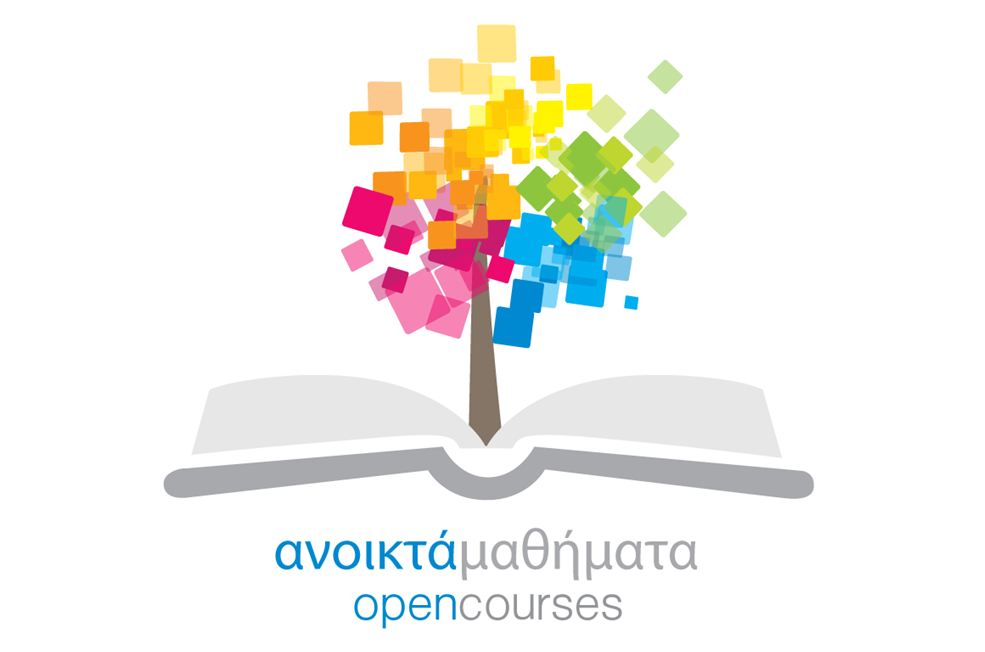 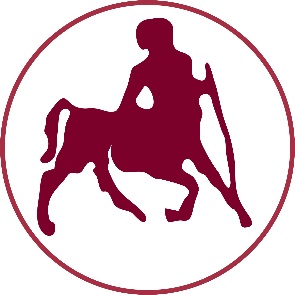 ΠΑΝΕΠΙΣΤΗΜΙΟ ΘΕΣΣΑΛΙΑΣ
Τέλος Ενότητας
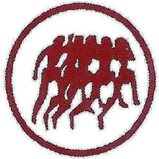 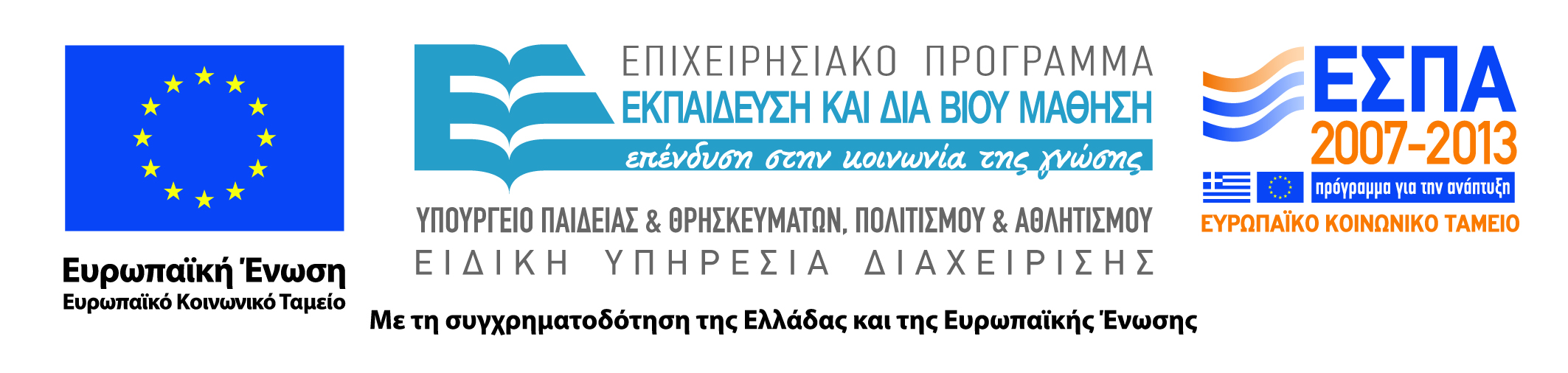 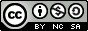